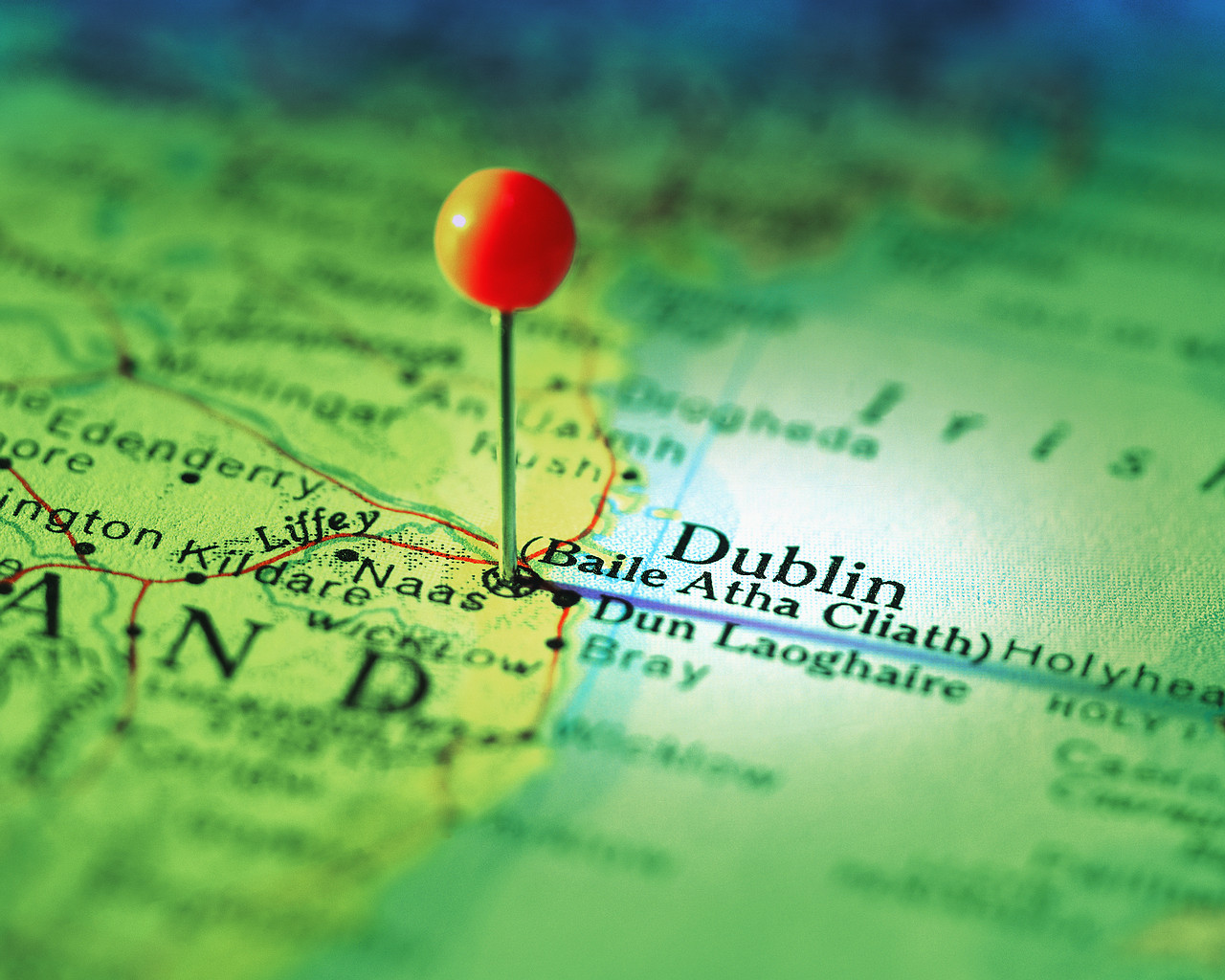 Ірландія
Загальні відомості
Держава в Західній Європі, що займає більшу частину острова Ірландія.
Столиця: 			місто Дублін (близько 1,4 				млн.чол.)
Найбільші Міста:	Дублін, Голу, Корк та Лаут. 
Дата незалежності:	6 грудня 1922 р.
Офіційні мови:		ірландська і англійська
Населення:		4581269 чол. (60,3 чол./км²)
Площа: 			70.273 км ²
Протяжність кордону 	з Великобританією - 360 км.
Прапор
Герб
Географічне положення
Ірландія розташована на однойменному острові (3-й за величиною в Європі) в північній частині Атлантичного океану. Це західний з двох найбільших Британських островів.
    Зі сходу омивається Ірландським морем, а також протоками Св. Георгія та Північним, із заходу, півночі і півдня - Атлантичним океаном.
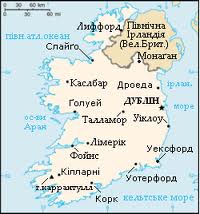 Короткі історичні відомості
Одна з перших згадок про цивілізацію Ірландії є згадка у Пифея (кінець IV століття до н.е.).
Перші християнські поховання Ірландії відносяться до кінця IV століття.
В кінці XII століття частина території Ірландії скорена англійцями при королі Генріху II.
У 1801 Ірландія стала частиною Сполученого королівства Великобританії і Ірландії.
У 1919 р. Ірландська республіканська армія (ІРА) розвернула активні бойові дії проти англійських військ і поліції.
У грудні 1921 був підписаний мирний договір між Великою Британією та Ірландією. Ірландія отримала статус домініону
У 1949 Ірландія була проголошена незалежною республікою.
У 1973 р. Ірландія стала членом Європейського союзу.
Населення країни та релігії
В Ірландії проживають представники понад 40 національностей, проте, майже 88,6% - це самі ірландці. Решта національні меншини представляють собою мігрантів з Європи, Азії, Африки: поляки (1,5%), литовці (0,6%), нігерійці (0,4%), латиші (0,3%), американці (0,29 %), китайці (0,27%), німці (0,24%). Відносно великою є діаспора британців (2,74%).
Приблизно 58% населення живе в містах.
В Ірландії серед релігій переважає християнство, серед церков- католицька церква. Католики — 93 % населення, протестанти — 5 %. Вплив церкви в житті ірландців дуже великий.
Найбільш розвинуті галузі промисловості
Ключовими галузями промисловості Ірландії є: 
фармацевтика 
виробництво медичного обладнання
інформаційні та мультимедійні технології
машинобудування 
харчова промисловість
Визначні пам’ятки культури
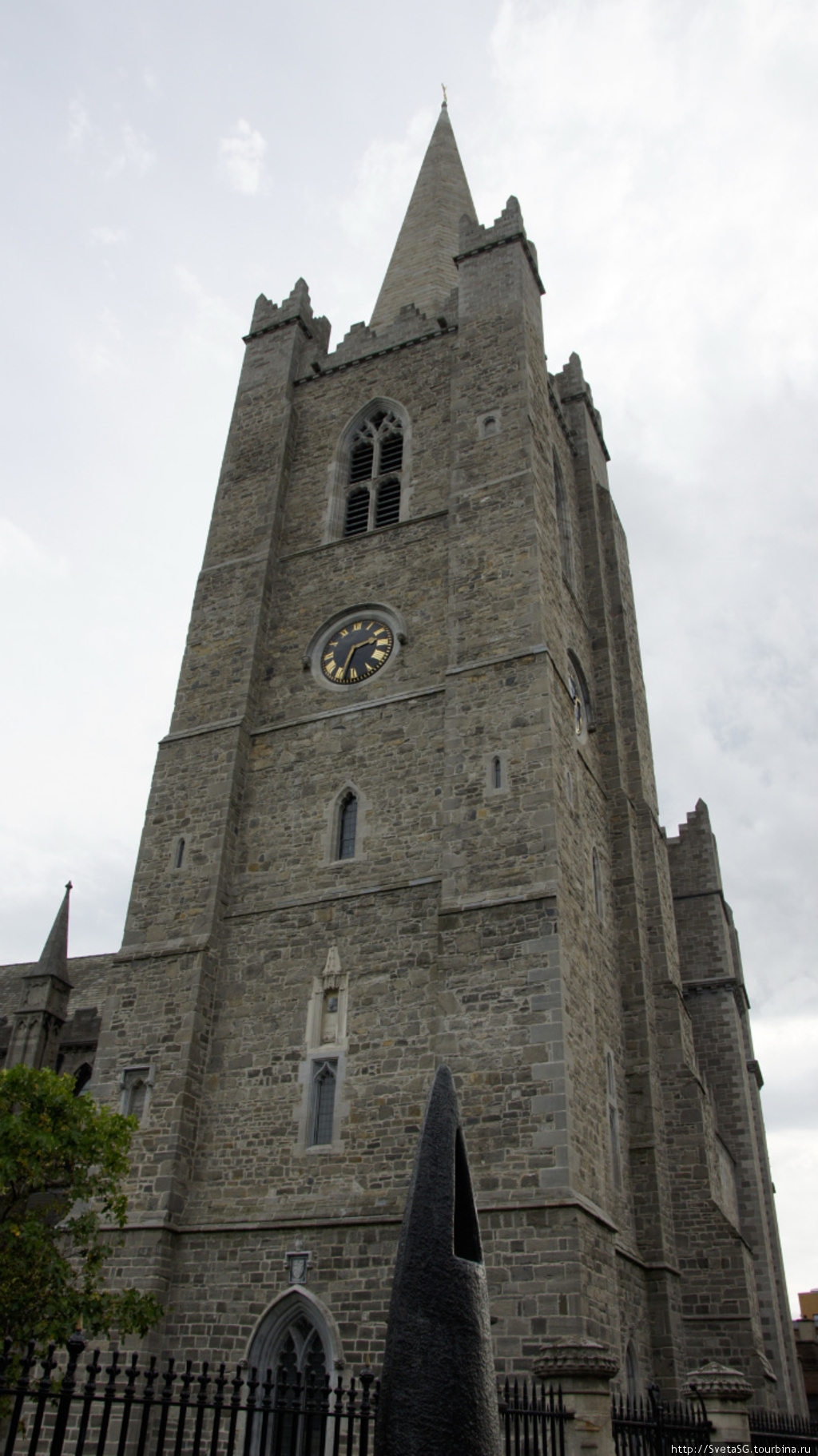 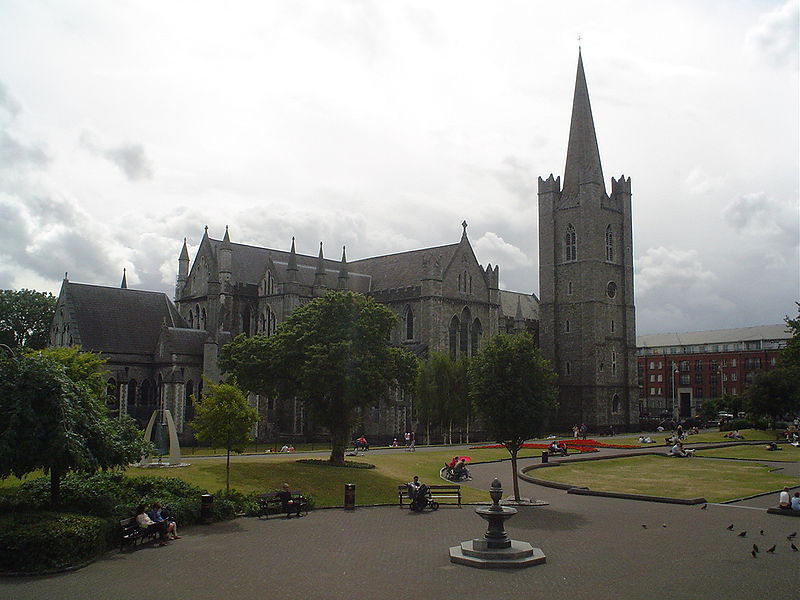 Собор Св. Патрика
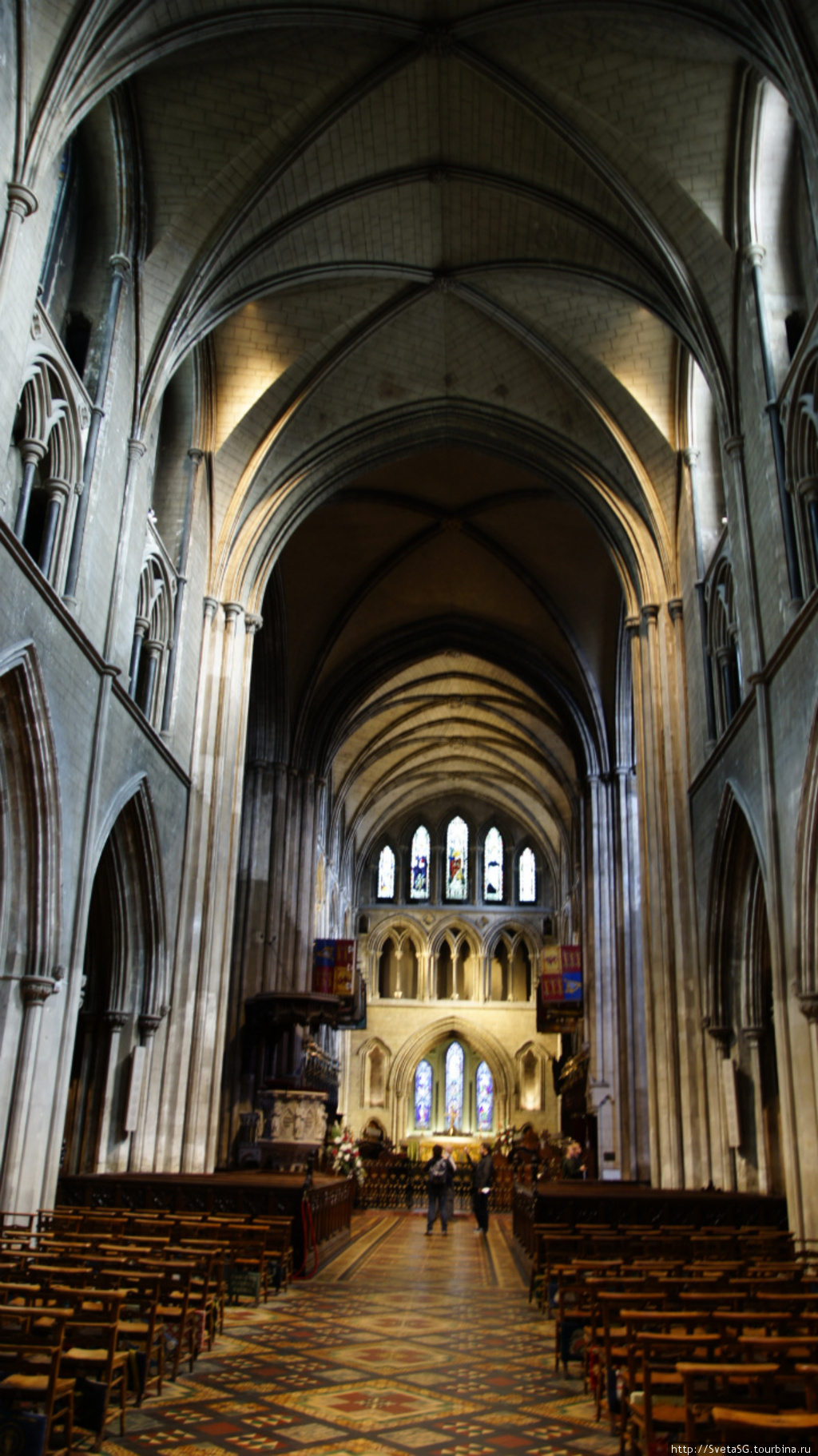 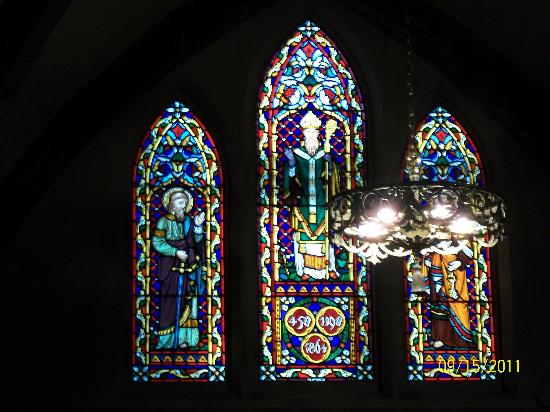 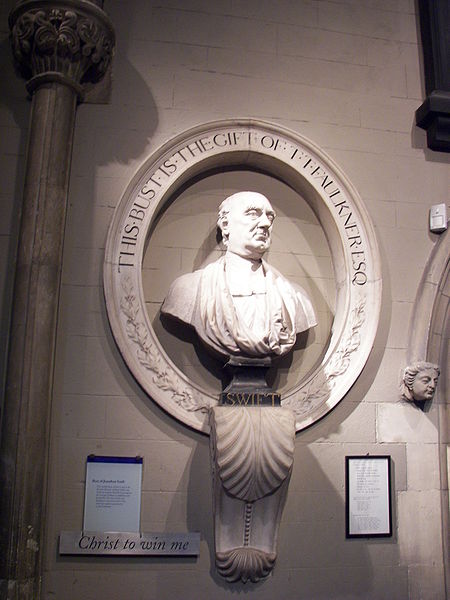 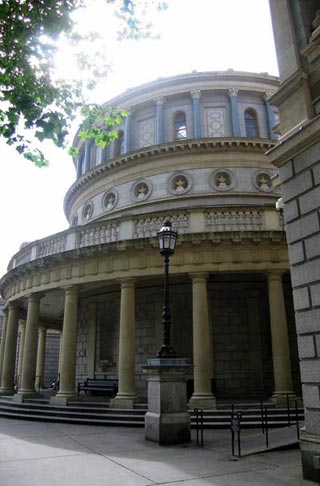 Національний музей Ірландії
Фенікс-парк
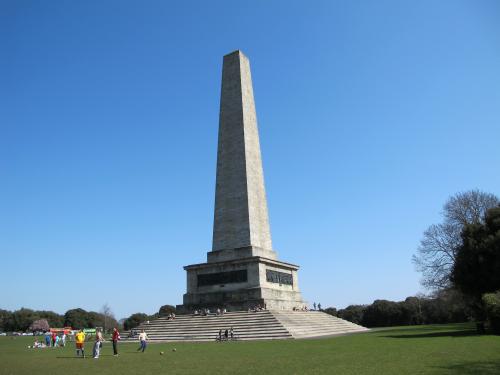 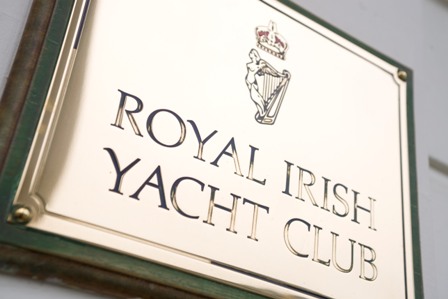 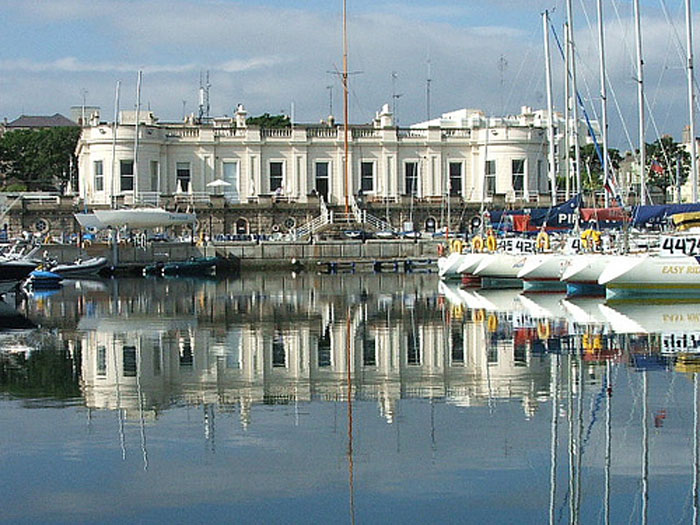 Королівський Ірландський Яхт-Клуб
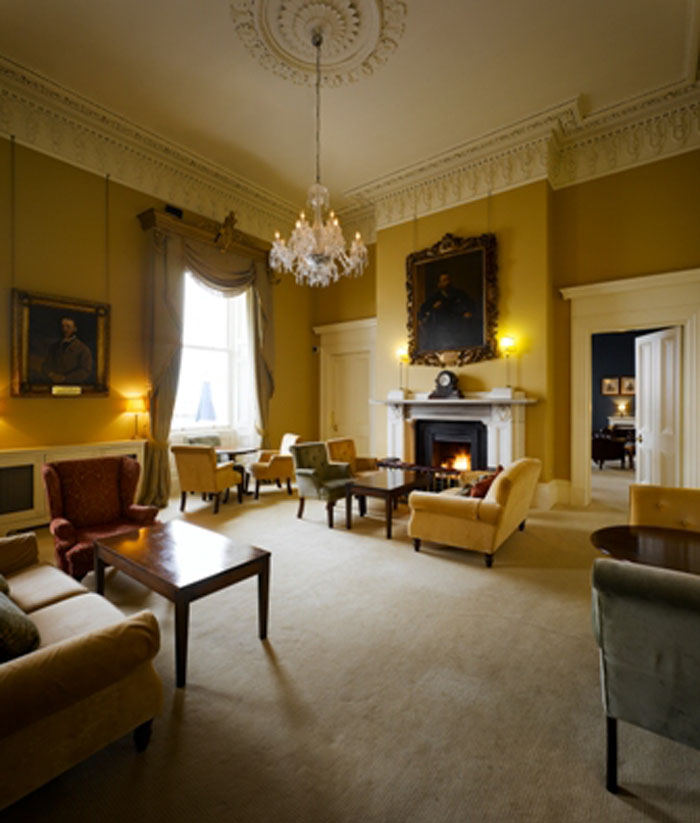 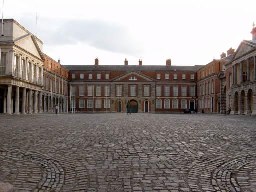 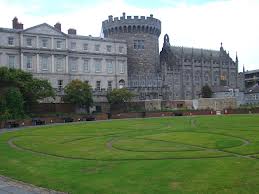 Дублінський замок
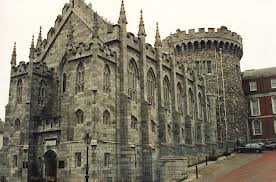 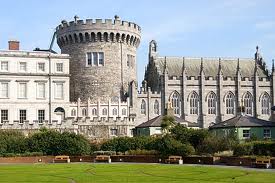 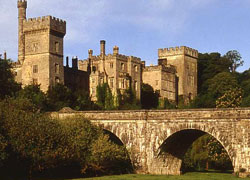 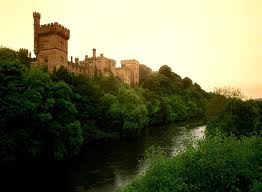 Замок Лісмор
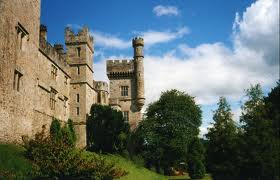 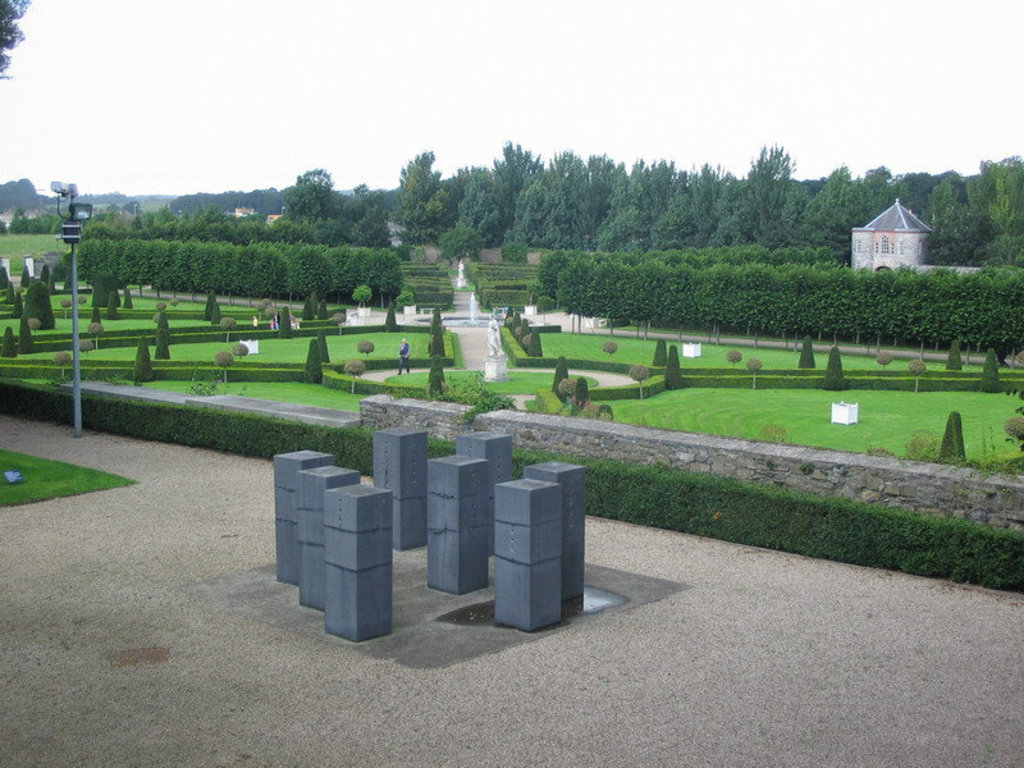 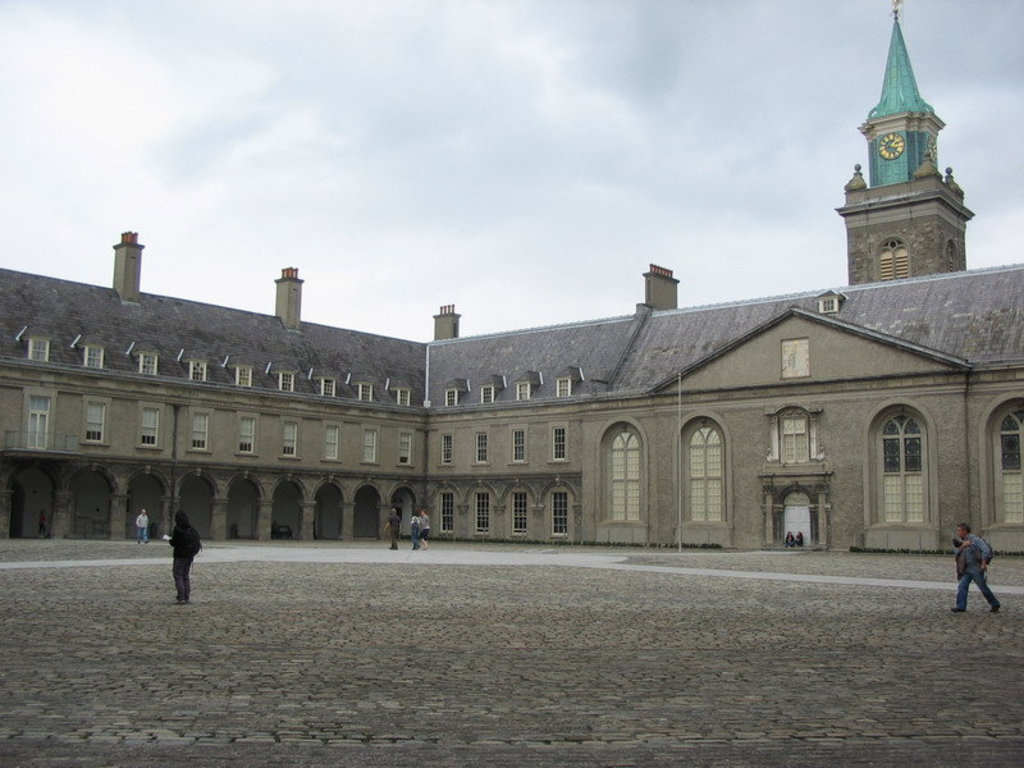 Ірландський музей сучасного мистецтва
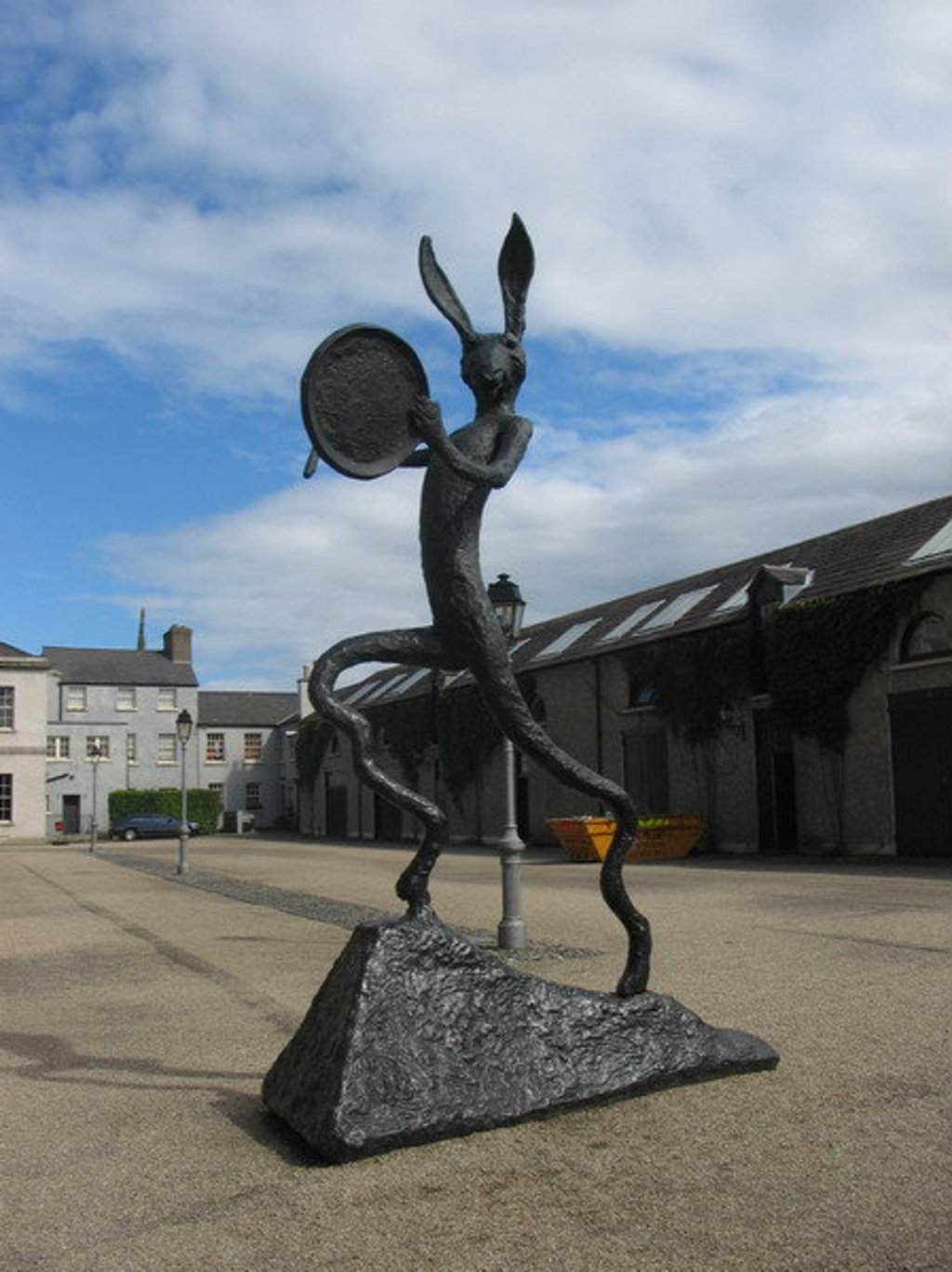 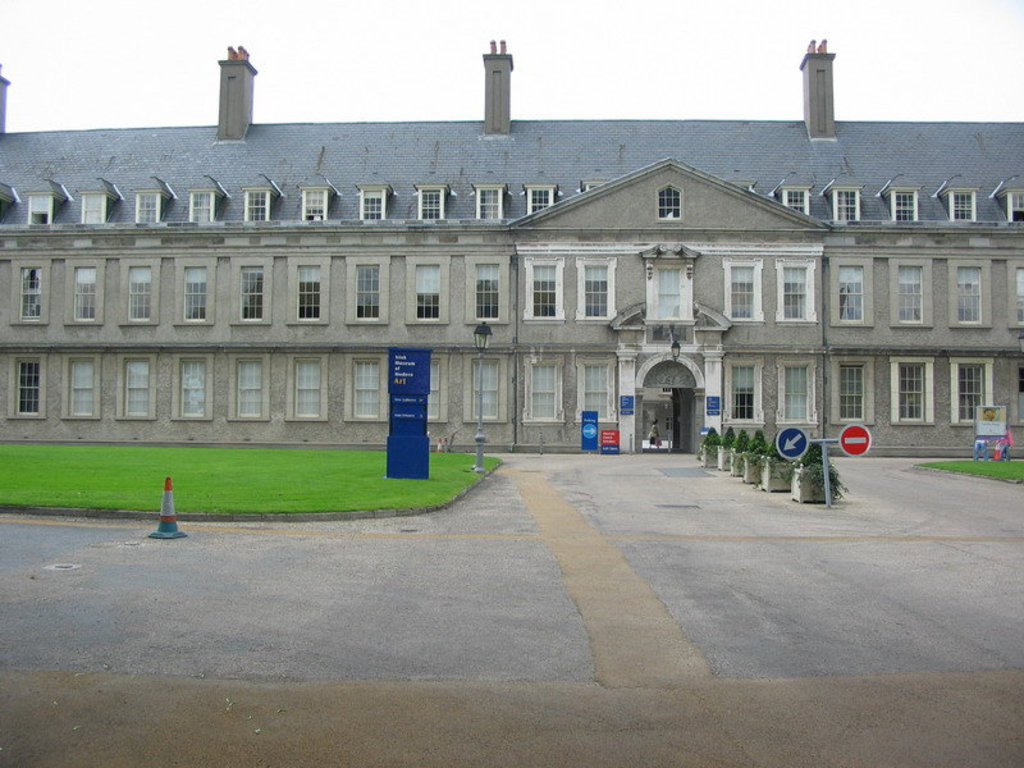 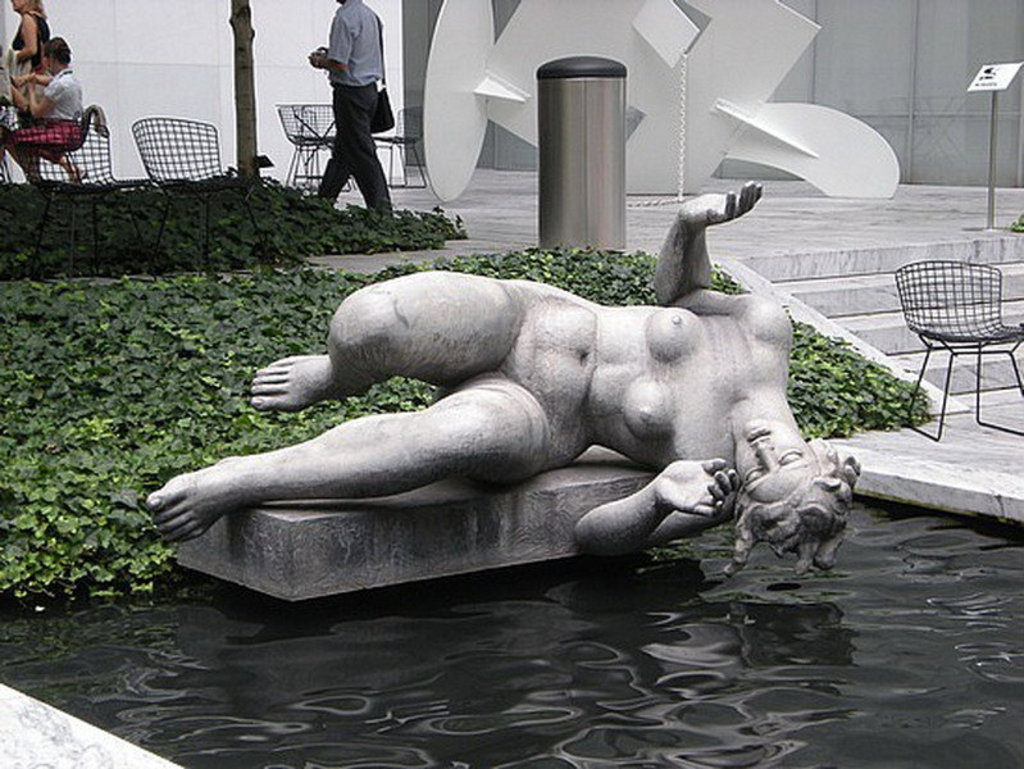 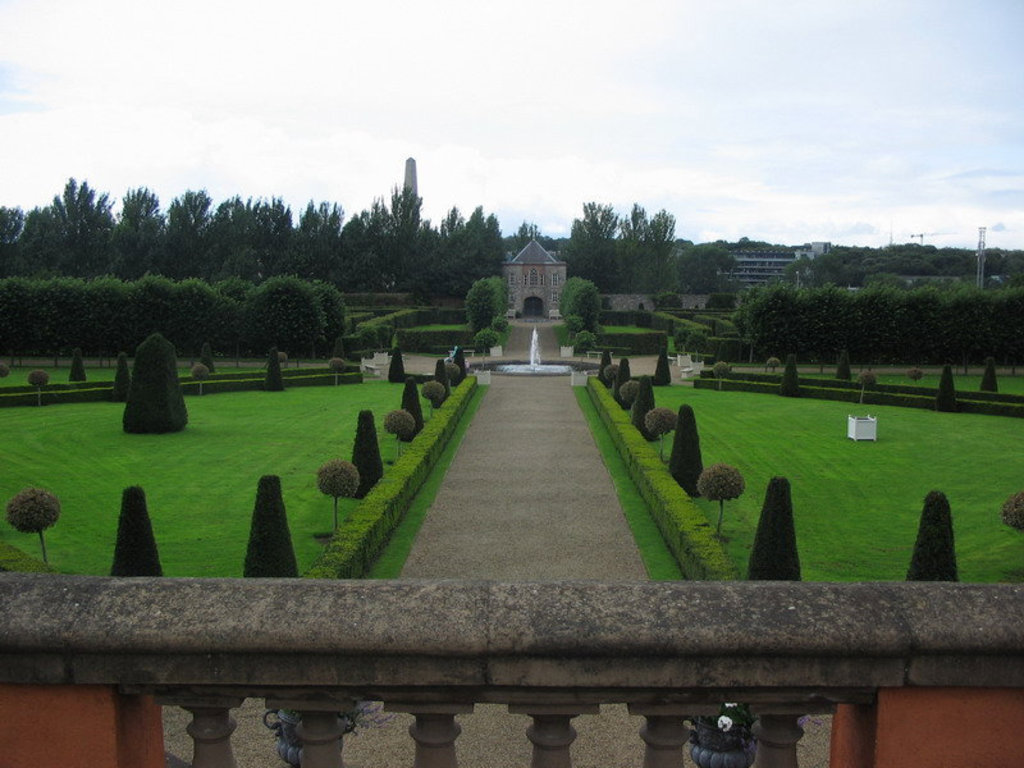 Театр «Еббі»
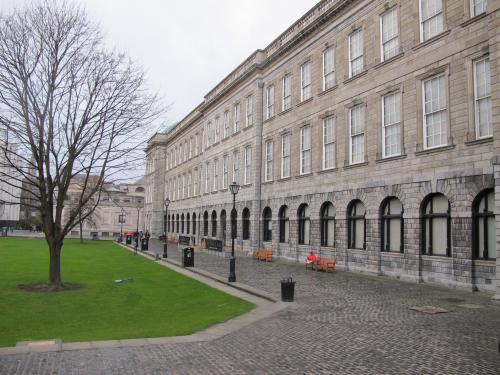 Трініті коледж
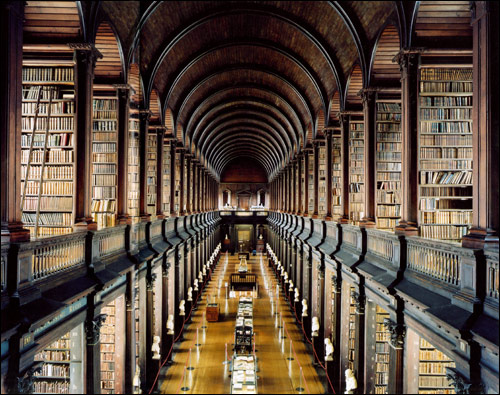 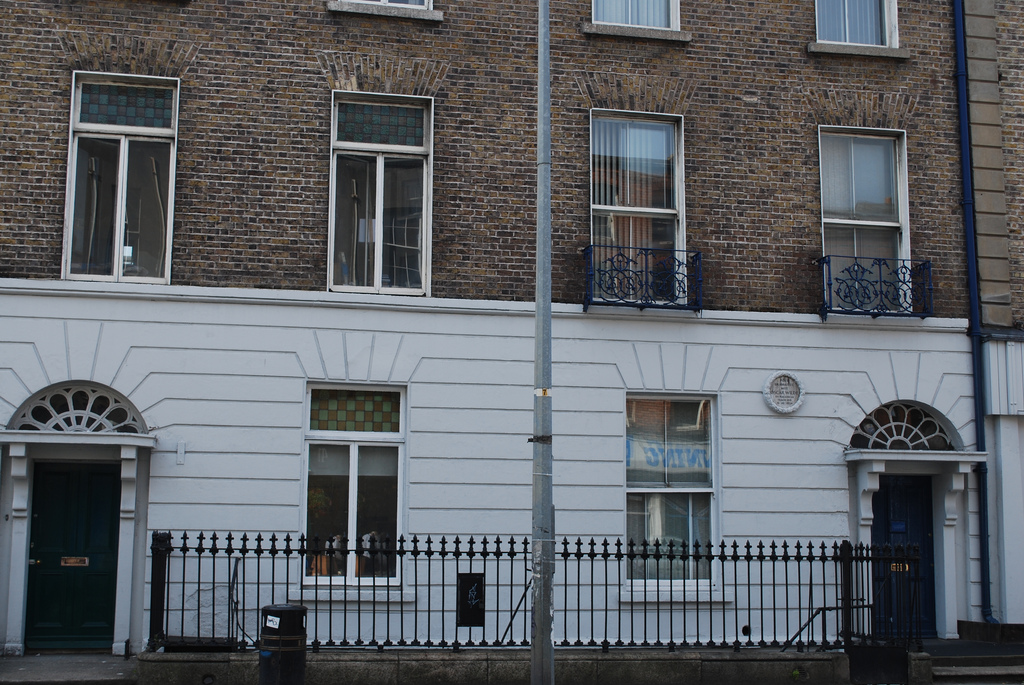 Будинок-музей Оскара Уайльда
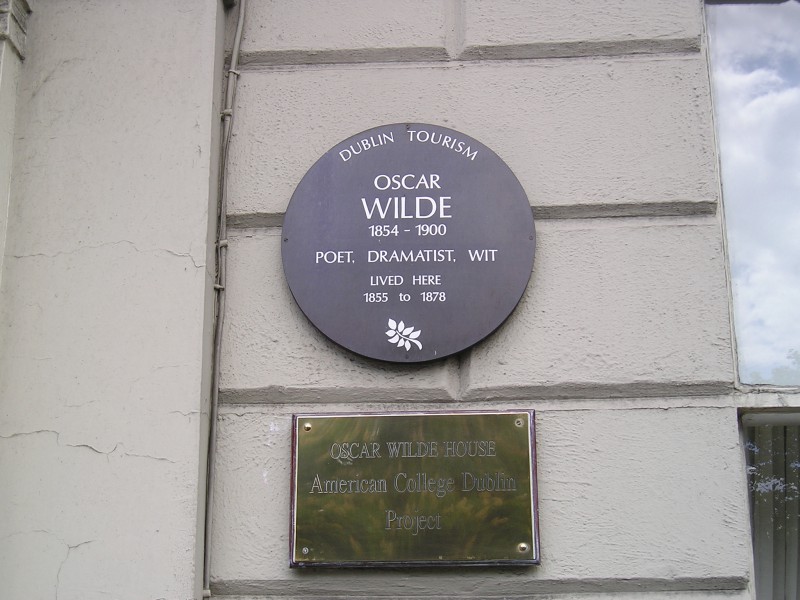 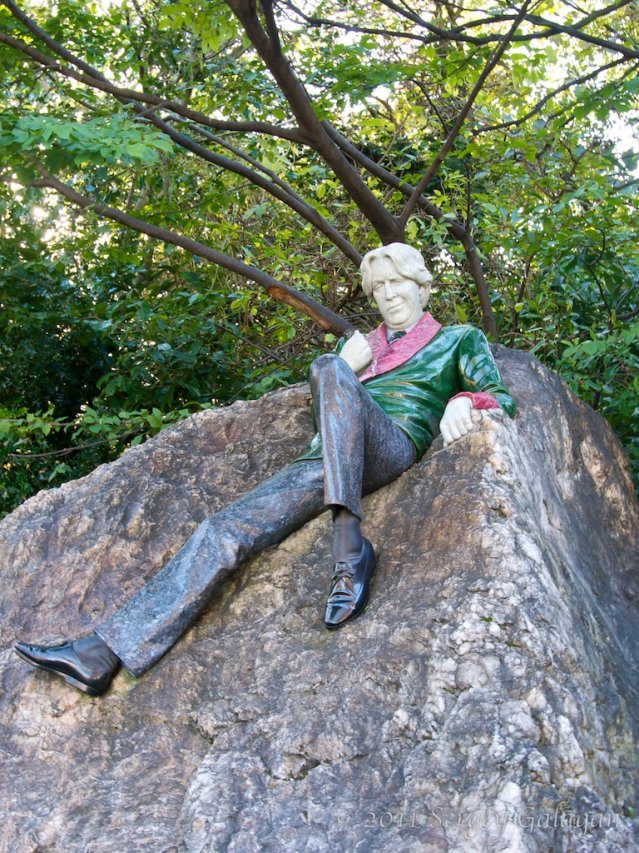 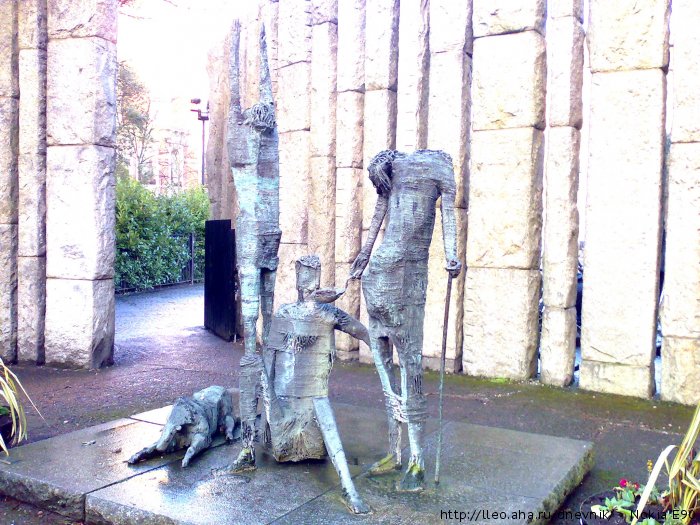 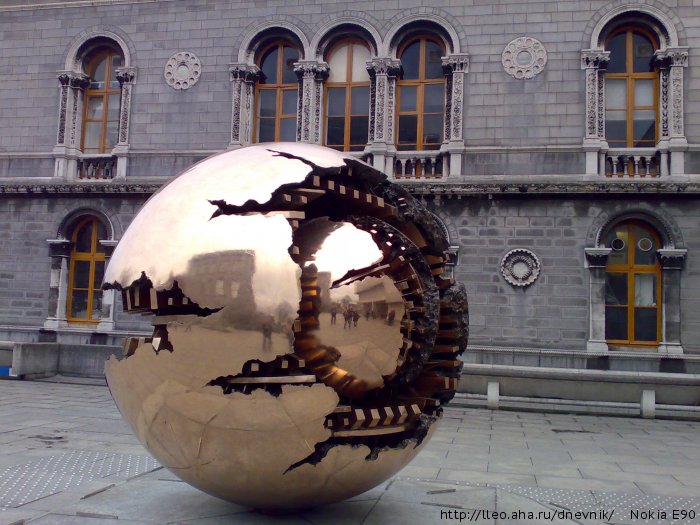 Дивовижні скульптури Дубліна
Меморіал «Голод»
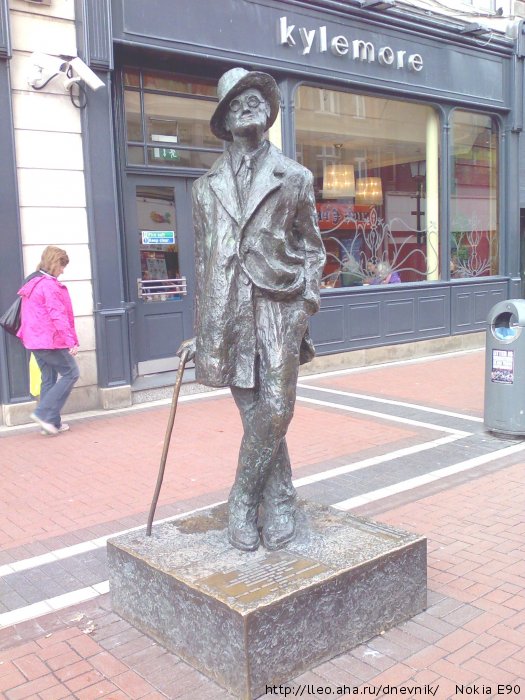 Статуя Джеймса Джойса
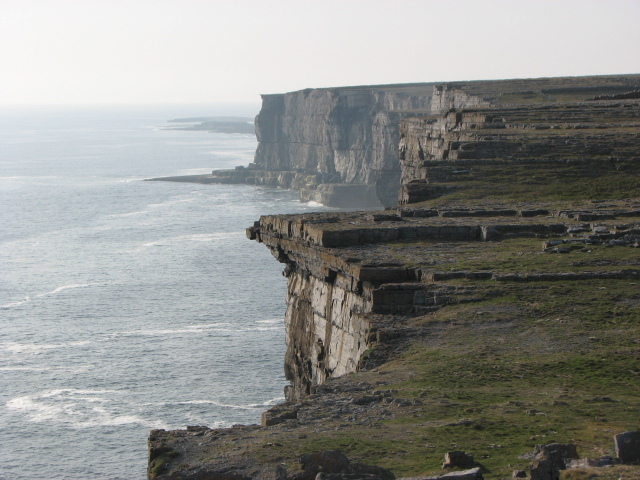 Аранські острова
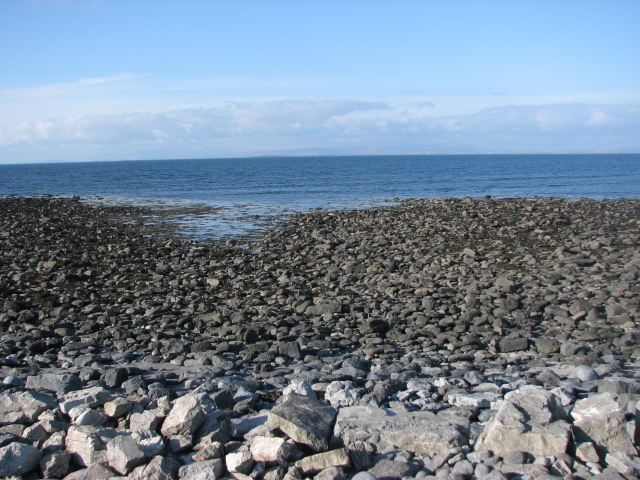 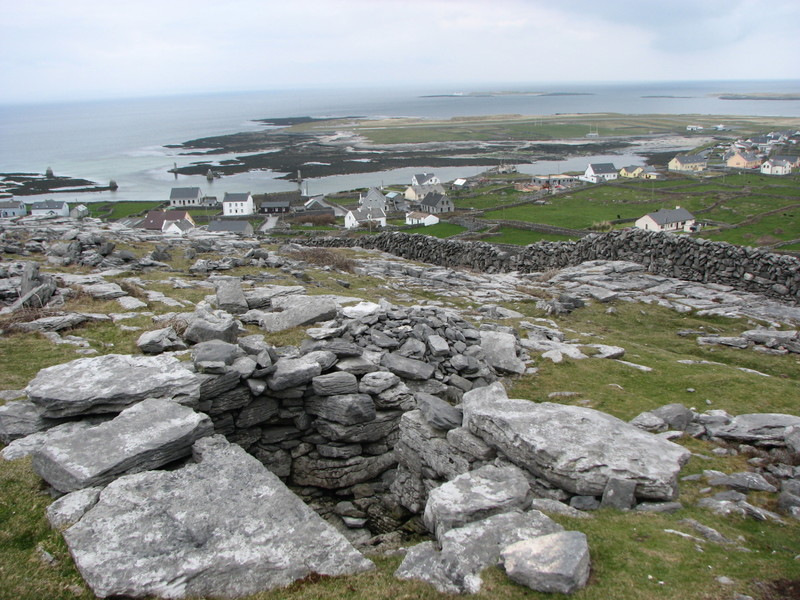 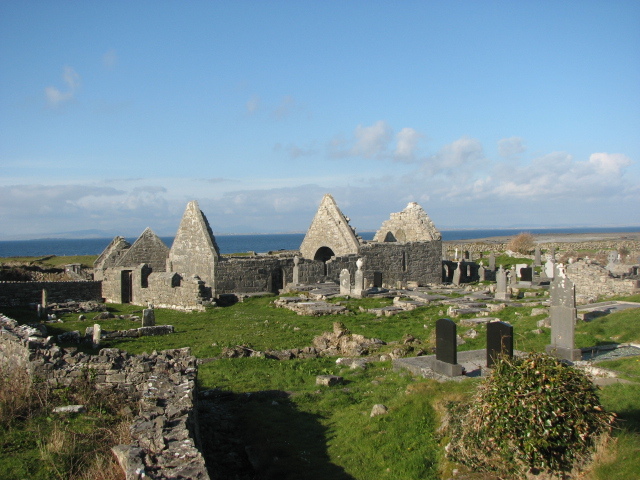 Дякую за увагу